PHÒNG GIÁO DỤC VÀ ĐÀO TẠO QUẬN LONG BIÊNTRƯỜNG MẦM NON ÁNH SAO
LĨNH VỰC PHÁT TRIỂN THẨM MỸ
NGHE HÁT: BÔNG HOA MỪNG CÔ
TRÒ CHƠI: NGHE ÂM THANH TO - NHỎ
Lứa tuổi: Mẫu giáo nhỡ  4 - 5 tuổi
Giáo viên: Nguyễn Thị Phương Liên
MỤC ĐÍCH YÊU CẦU
1. Kiến thức:
- Trẻ biết tên bài hát, tác giả và nội dung của bài hát “Bông hoa mừng cô”.
- Trẻ biết cách chơi trò chơi: “Nghe âm thanh to - nhỏ”.
2. Kỹ năng:
- Trẻ lắng nghe trọn vẹn bài hát “Bông hoa mừng cô”, hưởng ứng khi nghe hát.
- Trẻ thực hiện chơi đúng luật và cách chơi trò chơi “Nghe âm thanh to - nhỏ”.
- Phát triển tai nghe nhạc và khả năng cảm nhận biểu lộ cảm xúc với âm nhạc cho trẻ.
3. Thái độ:
- Trẻ biết ơn, kính trọng, ngoan ngoãn, vâng lời cô giáo.
- Trẻ hứng thú tham gia vào hoạt động.
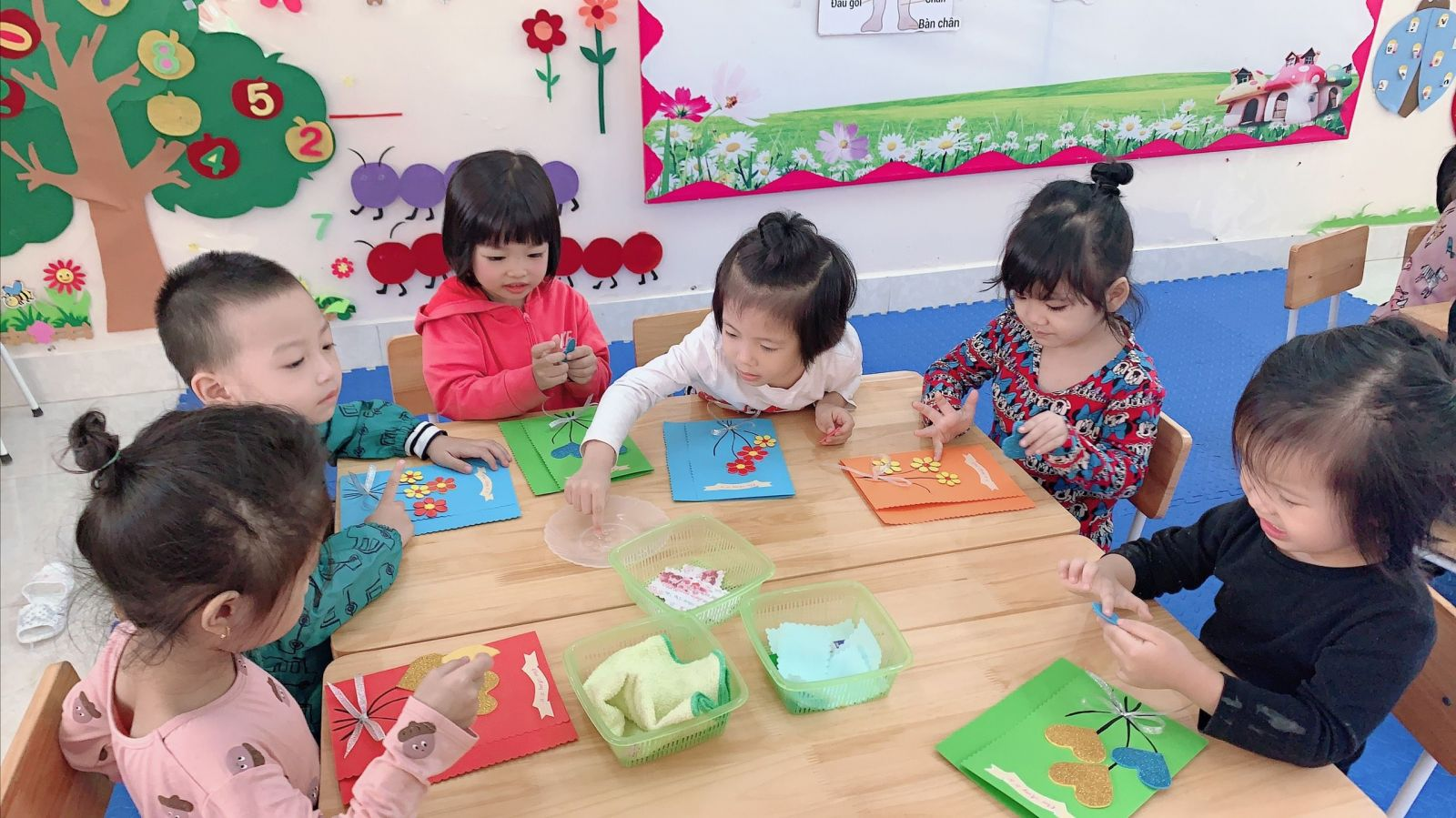 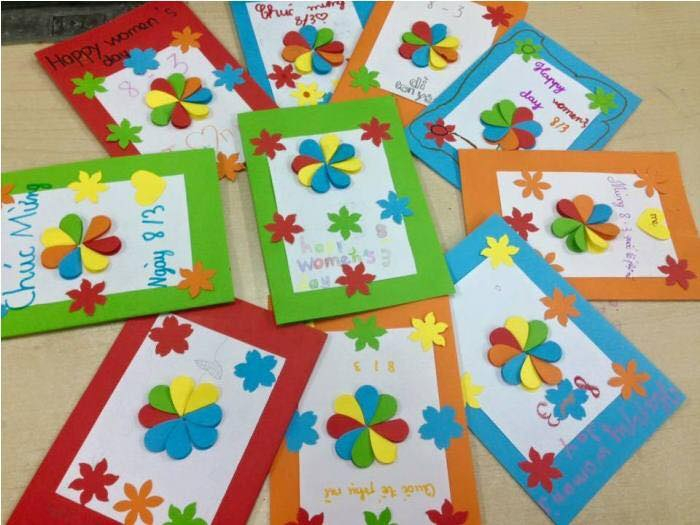 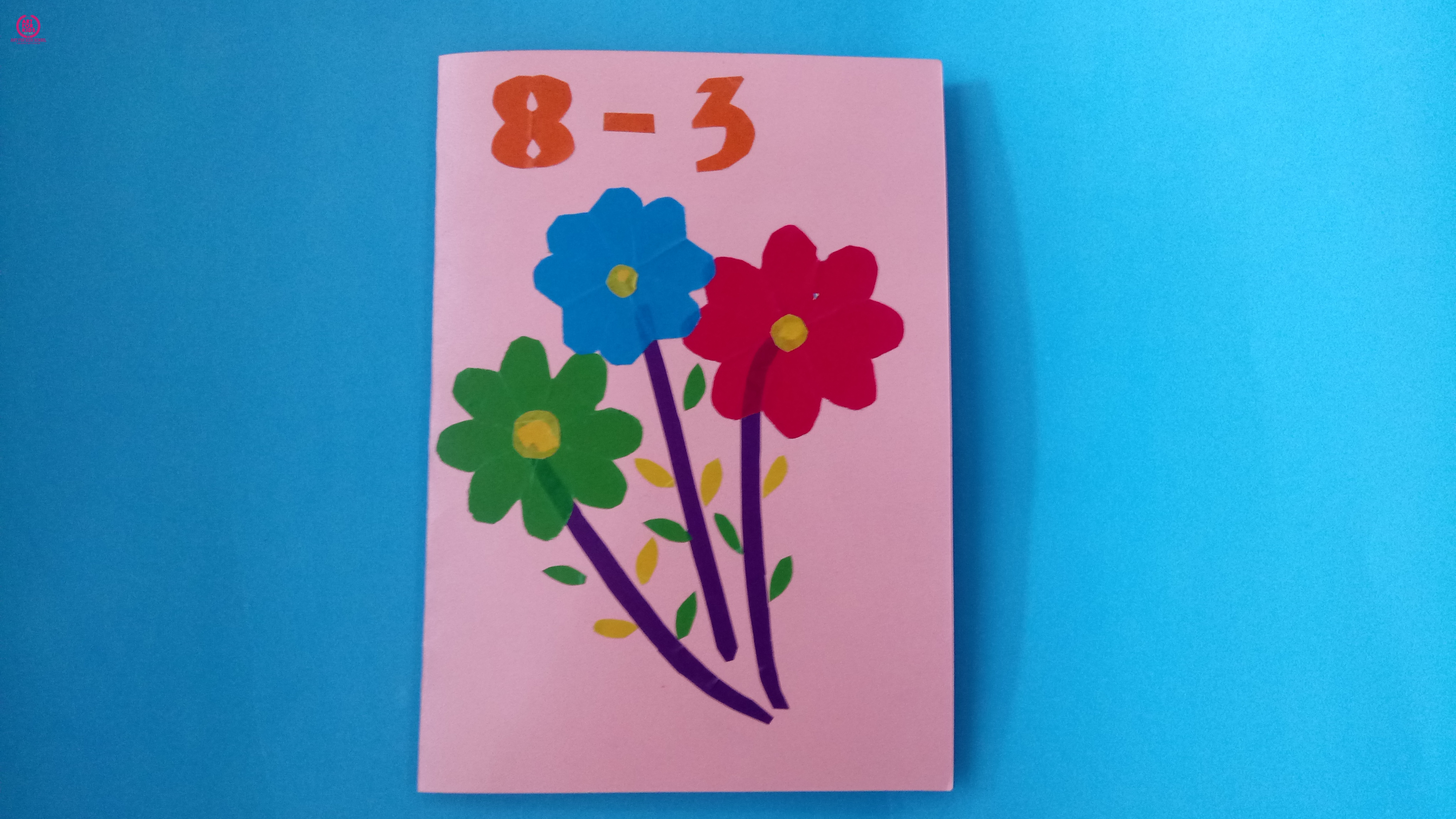 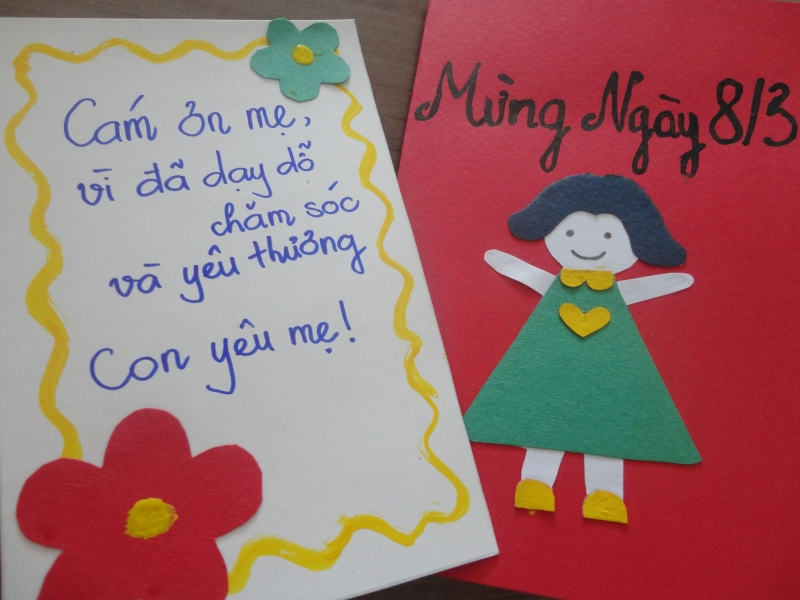 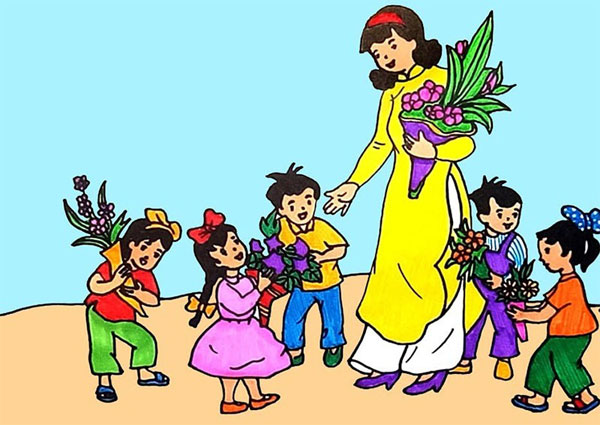 Bông hoa mừng cô
Sáng tác:Trần Thị Duyên
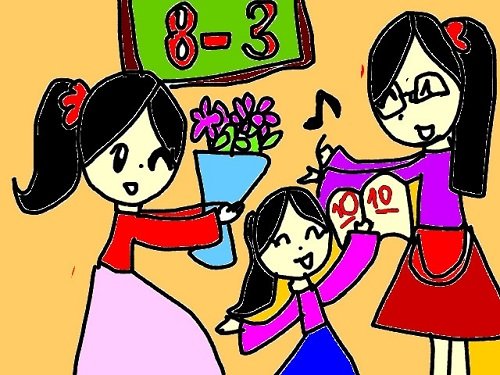 1
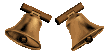 2
3
0
Tiếng trống
Tiếng đàn ghi ta
1
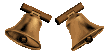 2
3
0
Tiếng trống
Tiếng đàn ghi ta
1
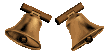 2
3
0
Tiếng sáo trúc
Tiếng xắc xô
1
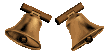 2
3
0
Tiếng sáo trúc
Tiếng xắc xô
1
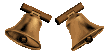 2
3
0
Tiếng kèn
Tiếng đàn vi ô lông
Tiếng kèn
Tiếng đàn vi ô lông
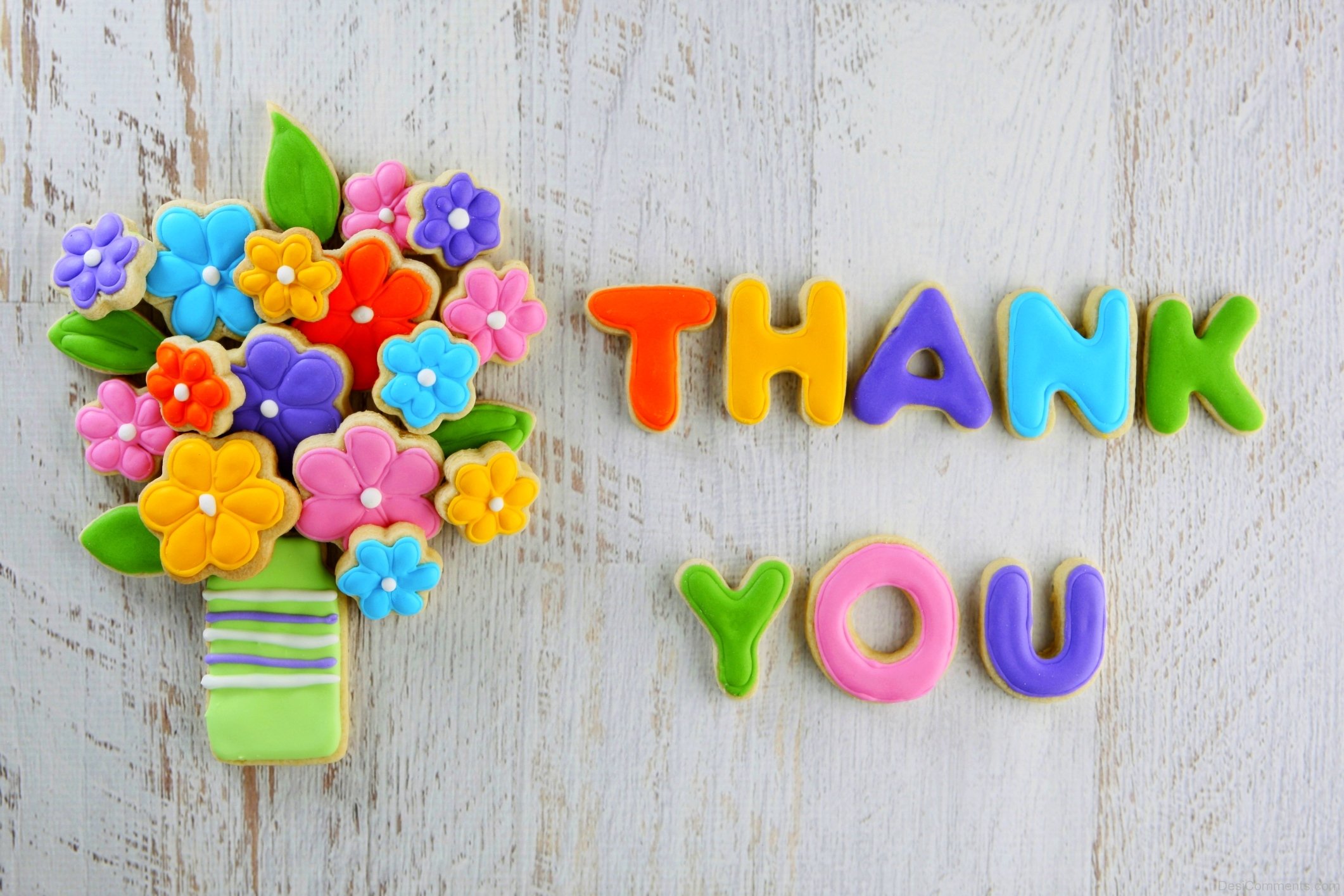